Template Title
Sub-Title
Contact Name
BCcampus
email@address
May 30, 2019
Quote
“Insert quote here”

— Source of Quote
[Speaker Notes: Content from Lucas’ NVIT presentation]
Title or Statement
Title or Statement
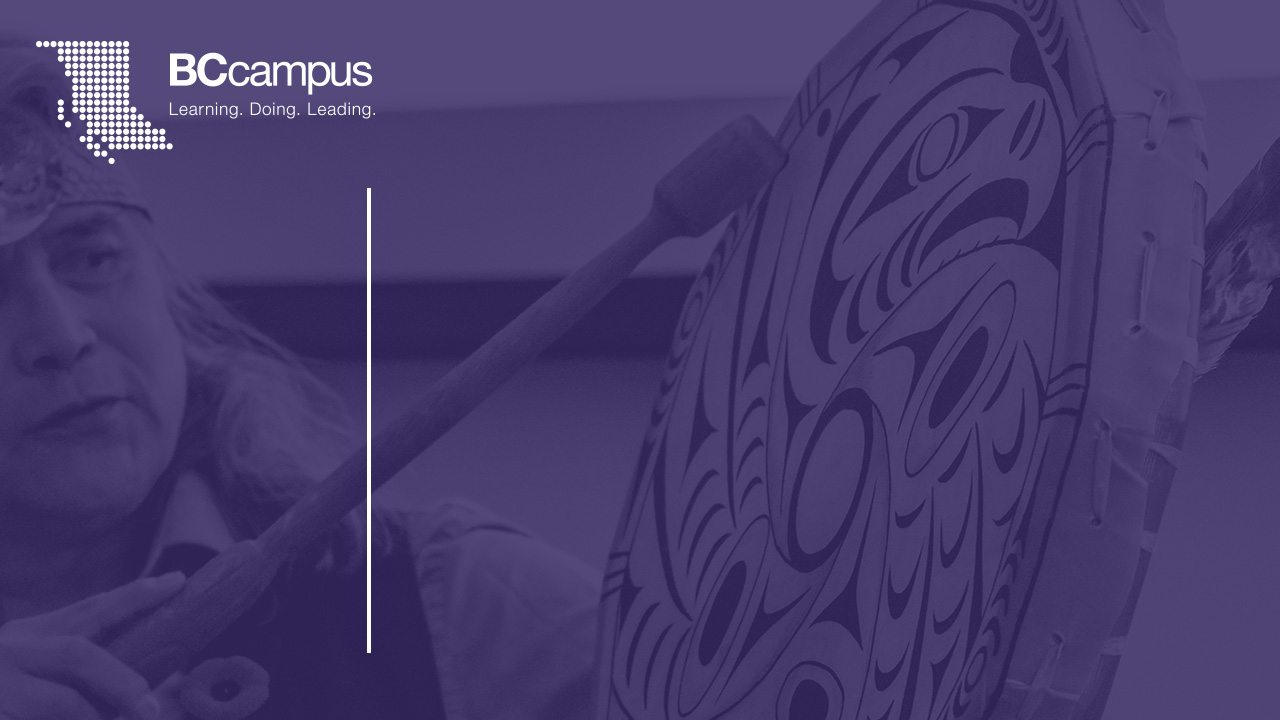 Since time immemorial, the səl̓ilwətaɁɬ təməxʷ (Tsleil-Waututh), Skwxwú7mesh-ulh Temíx̱w (Squamish), xʷməθkʷəy̓əm (Musqueam), W̱SÁNEĆ (Saanich), and the Esquimalt and Songhees Nations of the Lək̓ʷəŋən (Lekwungen) Peoples have walked gently on the unceded territories where we are grateful to live, work, and play. We are committed to building relationships with the first peoples here, based in honour and respect, and we thank them for their hospitality.
Questions?